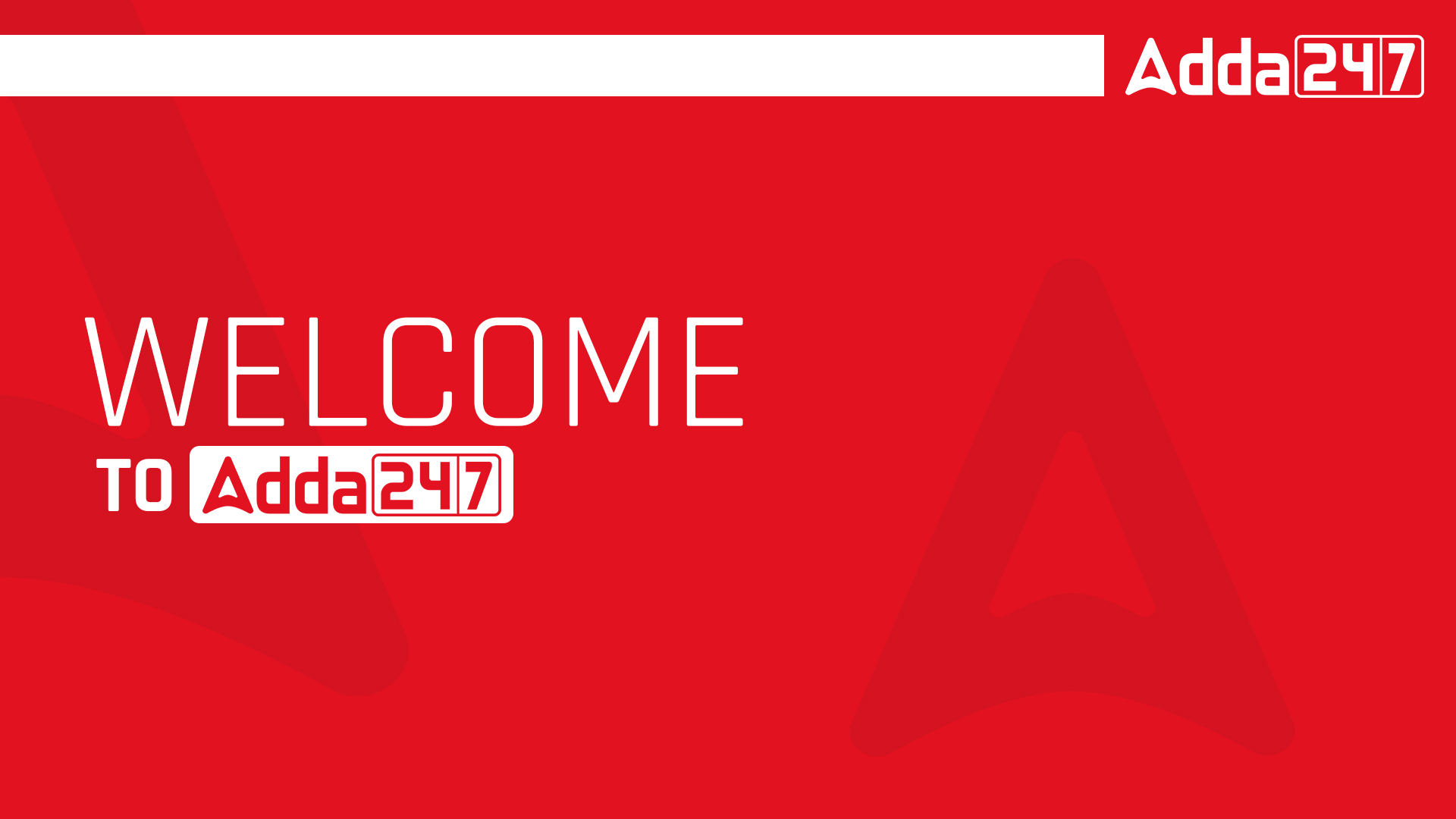 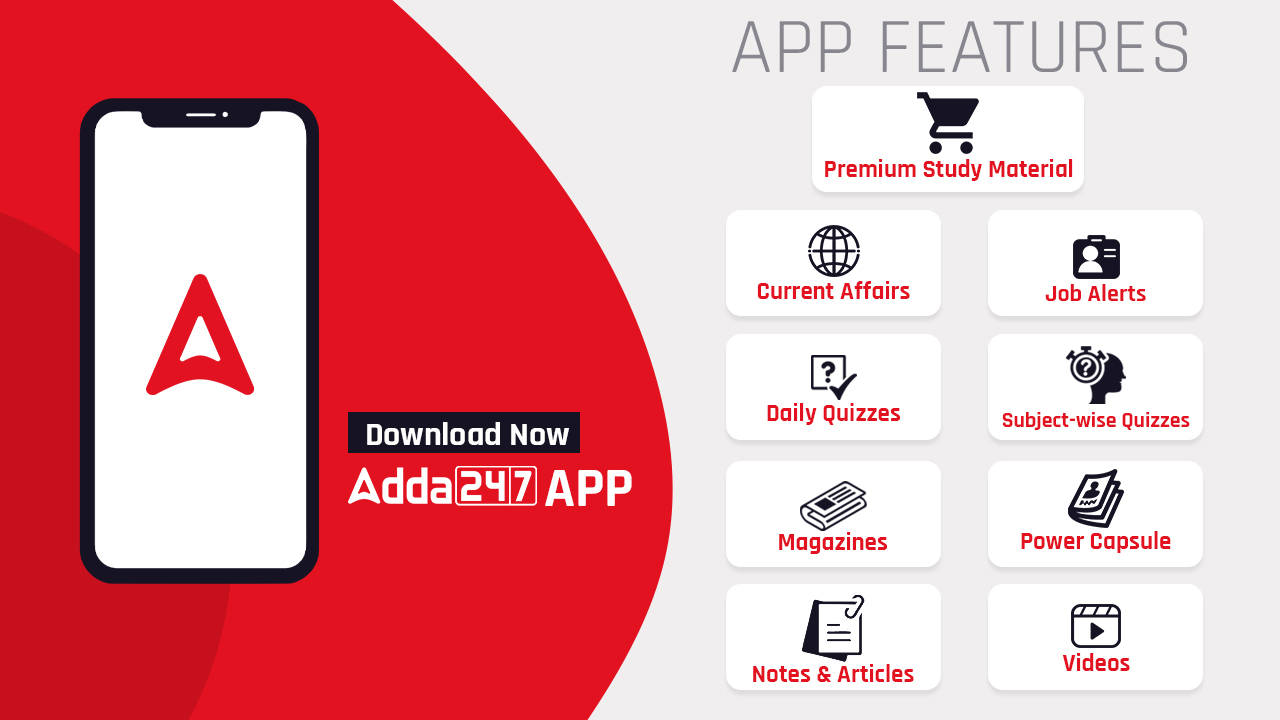 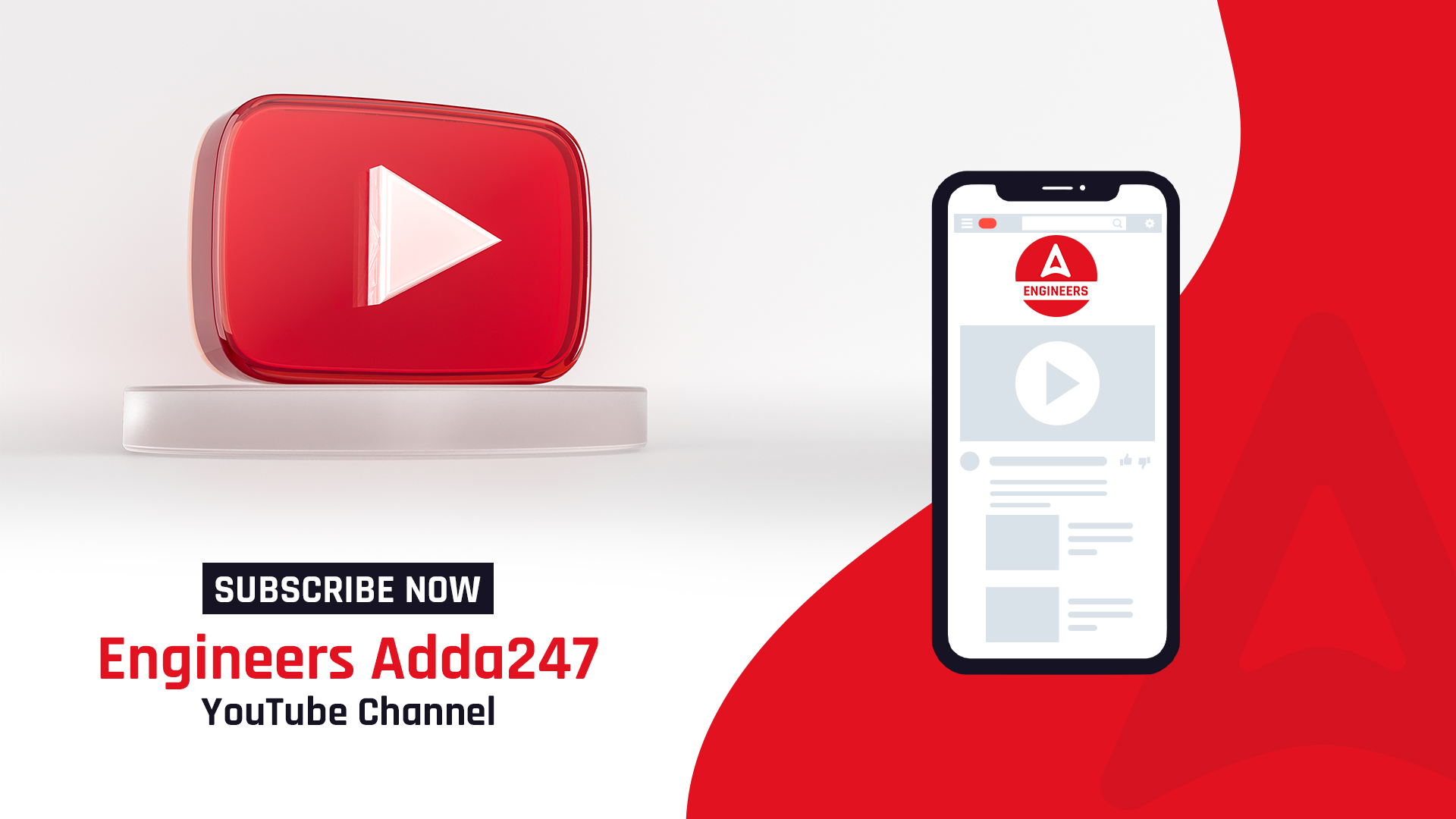 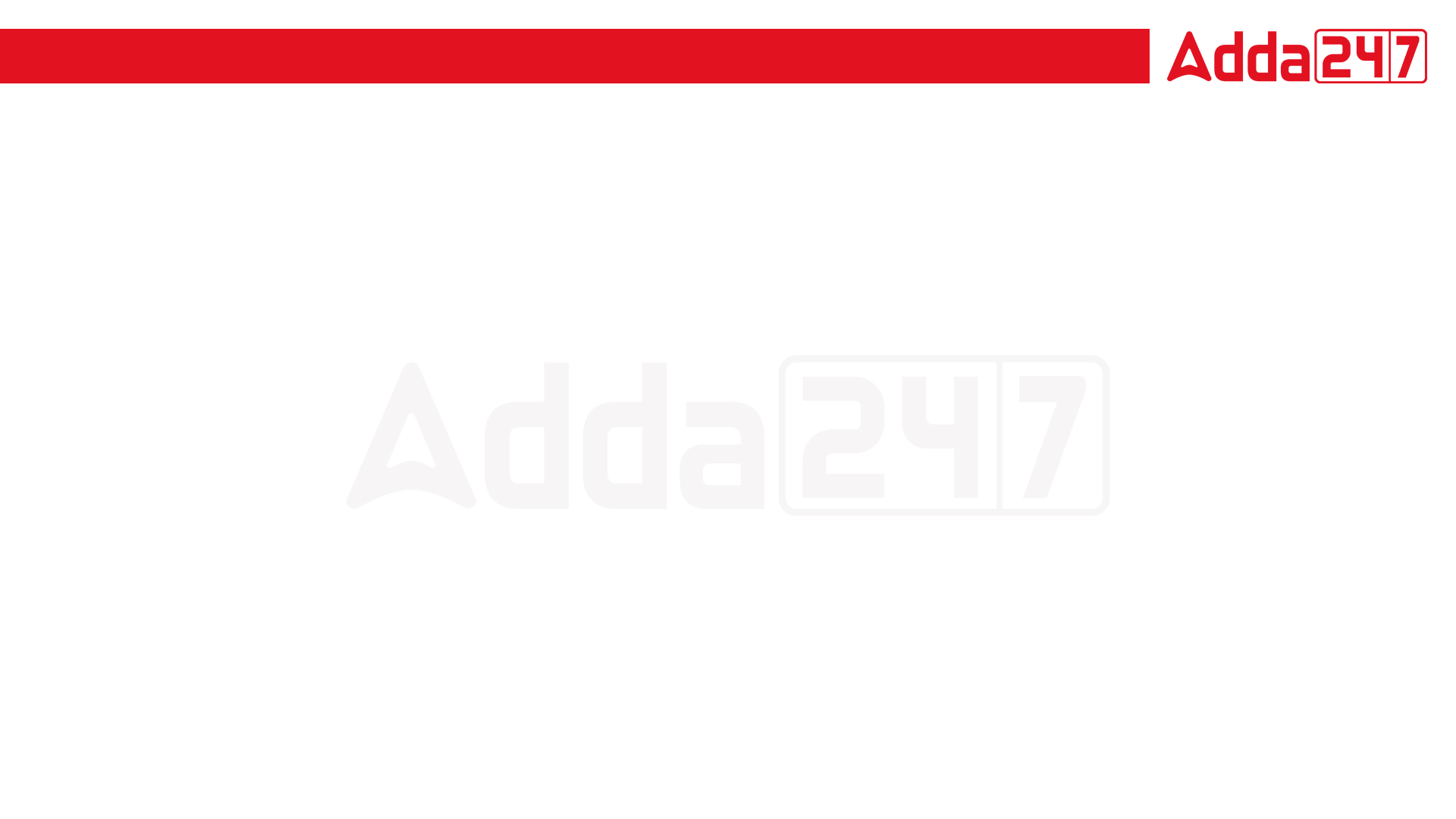 RRB JE & SSC JE 2023 | Reasoning  Classes | By Abhishek Sir
DATA SUFFICIENCY
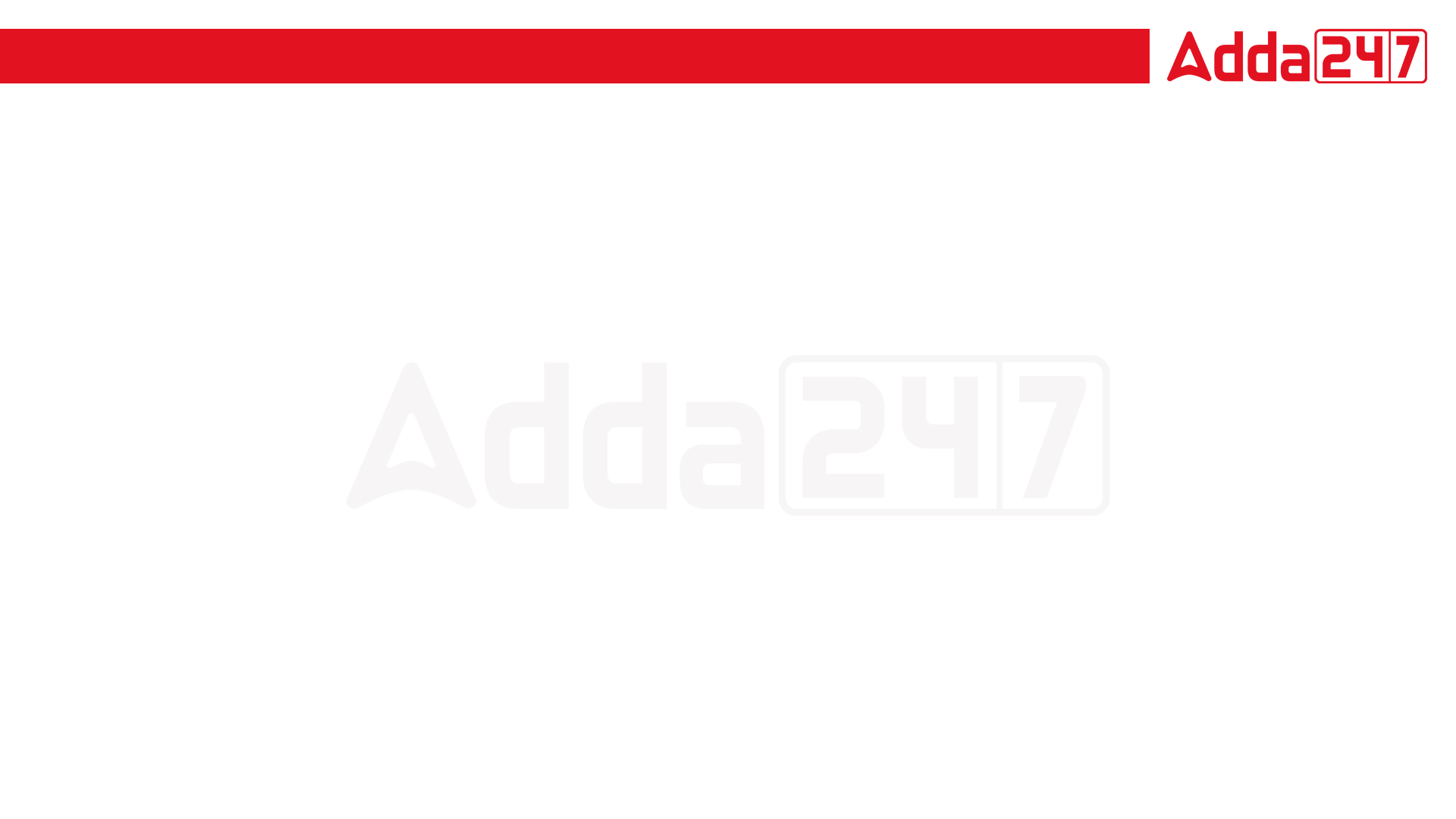 RRB JE & SSC JE 2023 | Reasoning  Classes | By Abhishek Sir
Directions (1-5): These questions consist of a question and two statements numbered I and II given below it. You have to decide whether the data given in the statements are sufficient to answer the question. Read both the statements and choose the most appropriate option
(a) The data either in statement I alone or in statement II alone are sufficient to answer the question. 
(b) The data in both statements I and II together are necessary to answer the question. 
(c) The data in statement I alone are sufficient to answer the question, while the data in statement II alone are not sufficient to answer the question. 
(d)The data in statement II alone are sufficient to answer the question, while the data in statement I alone are not sufficient to answer the question. 
(e) The data even in both statements I and II together are not sufficient to answer the question.
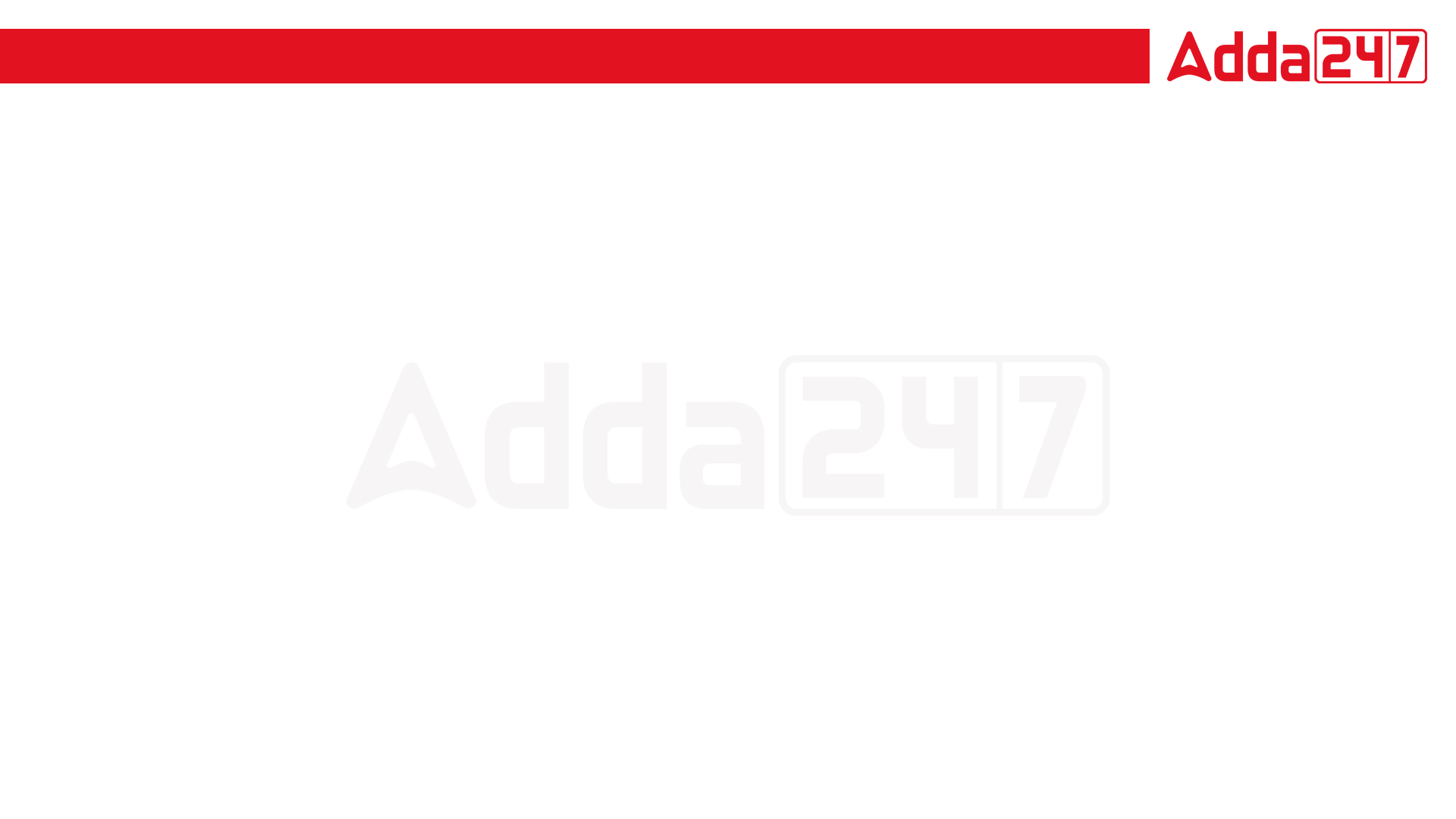 RRB JE & SSC JE 2023 | Reasoning  Classes | By Abhishek Sir
Q.1 In which month of the year did Rahul go abroad for a vacation? 
I. Rahul correctly remembers that he went for a vacation in the first half of the year. 
II. Rahul’s son correctly remembers that he went for a vacation after 31st March but before 1st May. 




राहुल वर्ष के किस महीने में छुट्टी मनाने विदेश गया था?
I. राहुल को ठीक से याद है कि वह साल के पहले भाग में छुट्टी मनाने गया था।
II. राहुल के बेटे को ठीक से याद है कि वह 31 मार्च के बाद लेकिन 1 मई से पहले छुट्टी पर गया था।
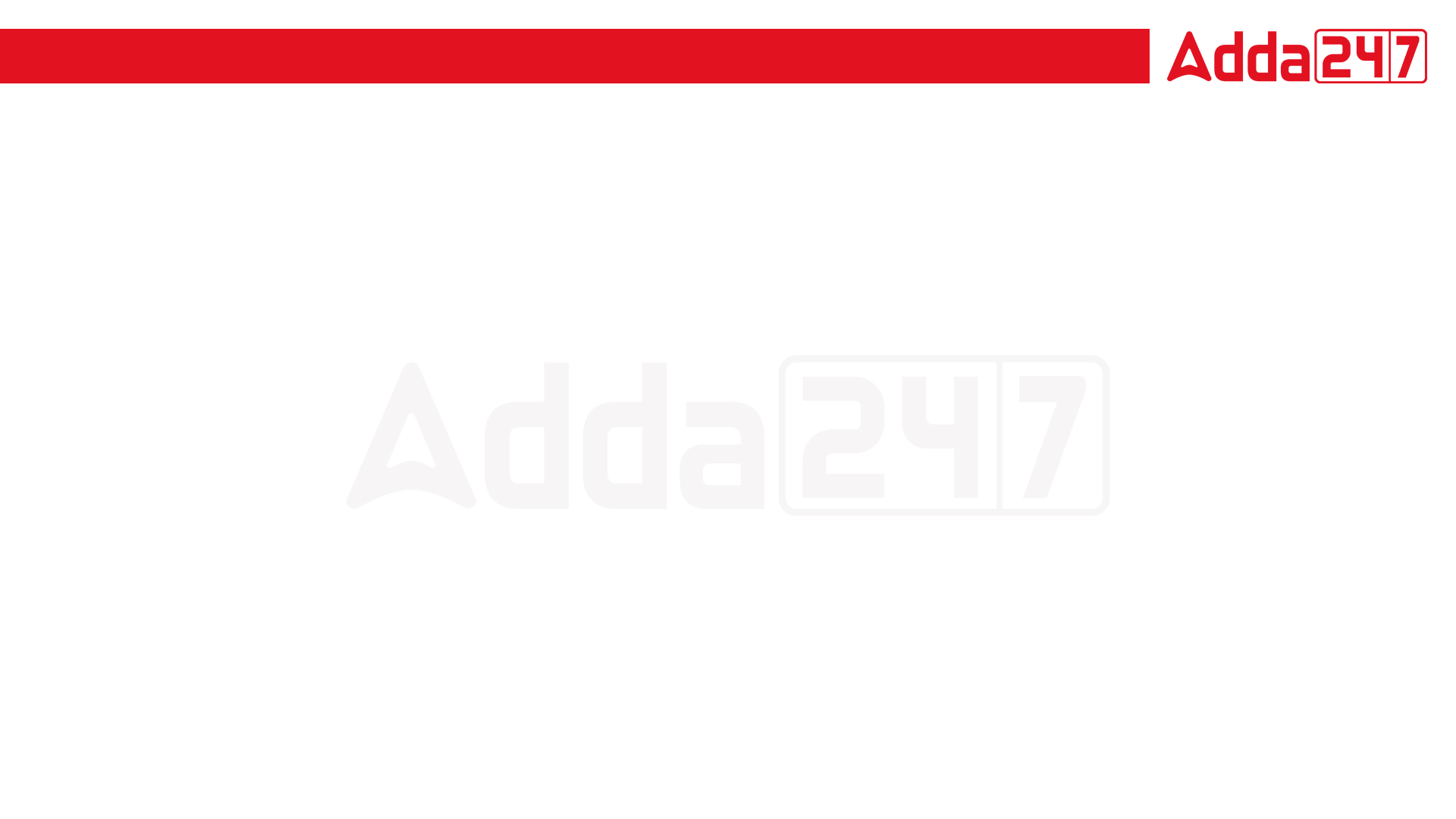 RRB JE & SSC JE 2023 | Reasoning  Classes | By Abhishek Sir
Q.2 Among friends M, N, O, P, Q and R, who is the second heaviest?
 I. O is heavier than only two friends. P is heavier than O but lighter than N. R is the heaviest. 
II. M is lighter than only two friends. N is heavier than O but lighter than R. P is heavier than only Q.



दोस्तों M, N, O, P, Q और R में से दूसरा सबसे भारी कौन है?
I. O केवल दो मित्रों से भारी है। P, O से भारी है लेकिन N से हल्का है। R सबसे भारी है।
II. M केवल दो मित्रों से हल्का है। N, O से भारी है लेकिन R से हल्का है। P, केवल Q से भारी है।
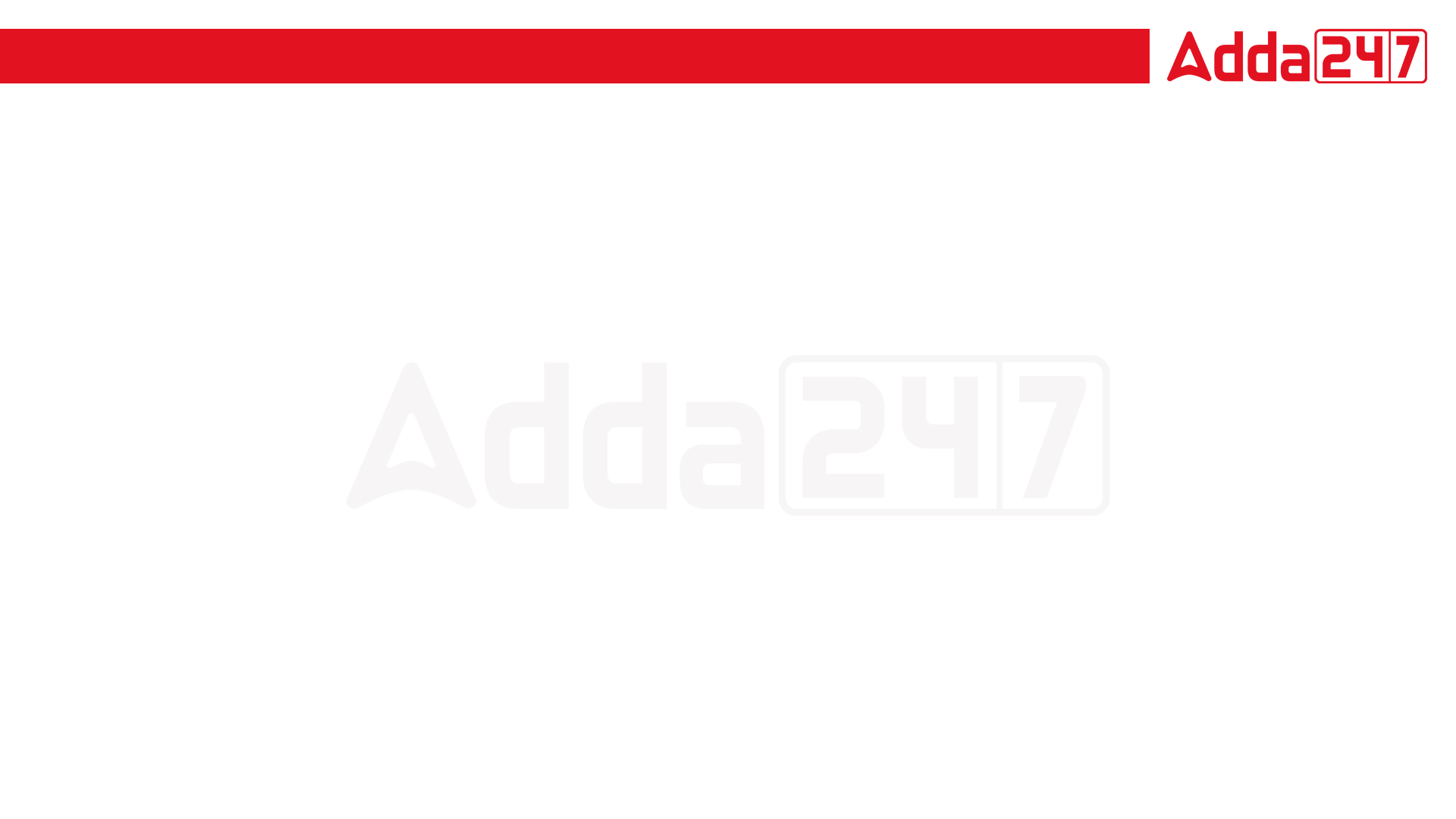 RRB JE & SSC JE 2023 | Reasoning  Classes | By Abhishek Sir
Q.3 How many marks did Suman score in the twenty-mark exam?
 I. Suman scored two-digit marks and her marks was not in odd numbers.
 II. Suman scored more than 14 but less than 18 marks.



सुमन ने बीस अंकों की परीक्षा में कितने अंक प्राप्त किए?
  I. सुमन ने दो अंकों के अंक प्राप्त किए और उसके अंक विषम संख्या में नहीं थे।
  II. सुमन ने 14 से अधिक लेकिन 18 से कम अंक प्राप्त किए।
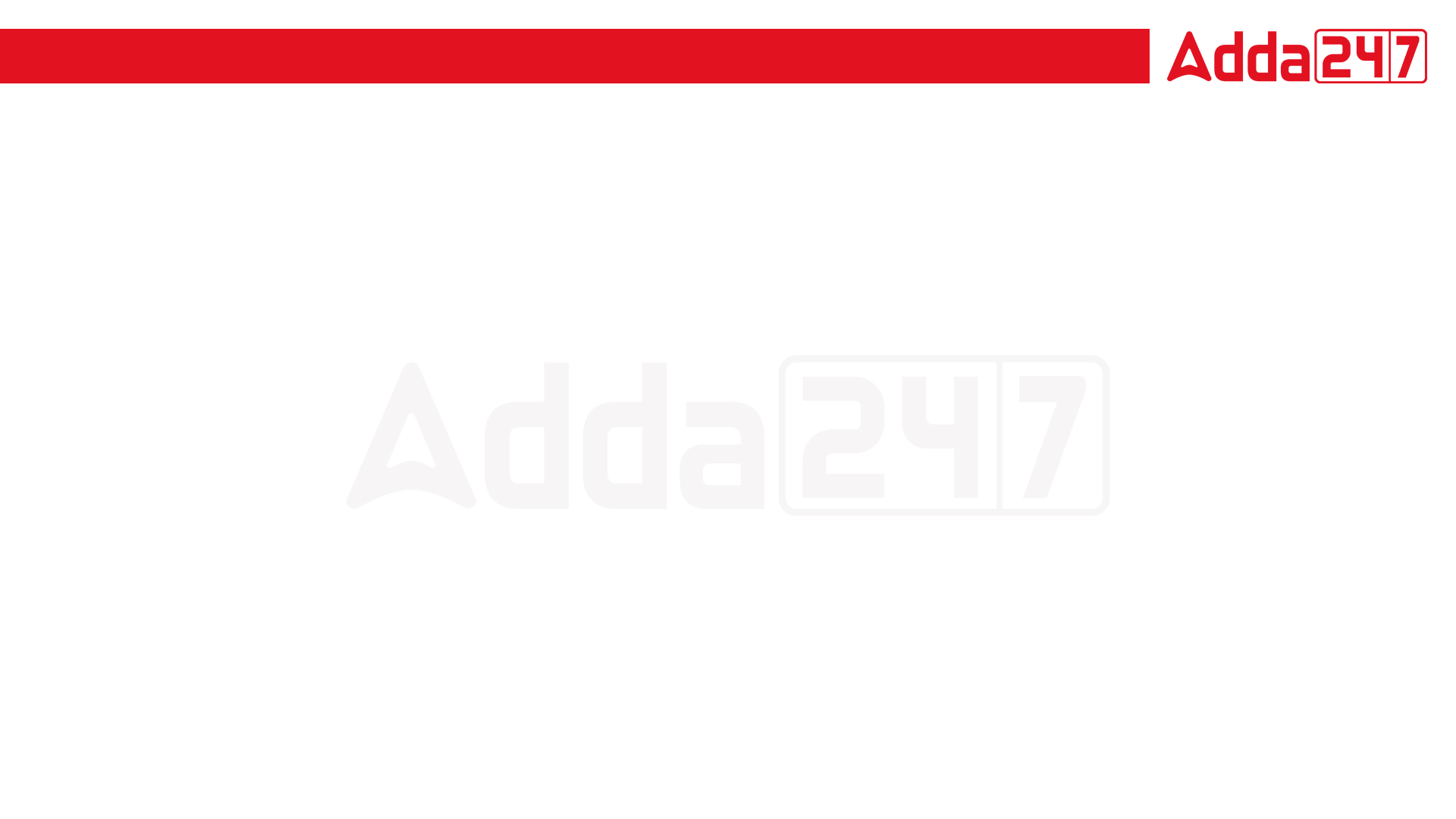 RRB JE & SSC JE 2023 | Reasoning  Classes | By Abhishek Sir
Q.4 What is the coded for “rate” in the given coded language?Statement I: “Changes in interest rate” is coded as ‘pu tn ga qr’ and “Inflation raises in general level” is coded as ‘mn di ad tn nk’Statement II: “Fluctuation in general interest” is coded as “tn ga mn di” and “Reduces the inflation rate” is coded as ‘nk ly pu ms’





दी गई कूट भाषा में “rate” के लिए क्या कूटबद्ध किया गया है? 
कथन I: "ब्याज दर में परिवर्तन" को 'पुट tn ga qr' के रूप में कोडित किया गया है और "मुद्रास्फीति सामान्य स्तर पर बढ़ जाती है" को 'mn di ad tn nk' के रूप में कोडित किया गया है 
कथन II: "सामान्य ब्याज में उतार-चढ़ाव" को "tn" के रूप में कोडित किया गया है ga mn di” और “Reduces theमुद्रास्फीति दर” को ‘nk ly pums’ के रूप में कोडित किया गया है
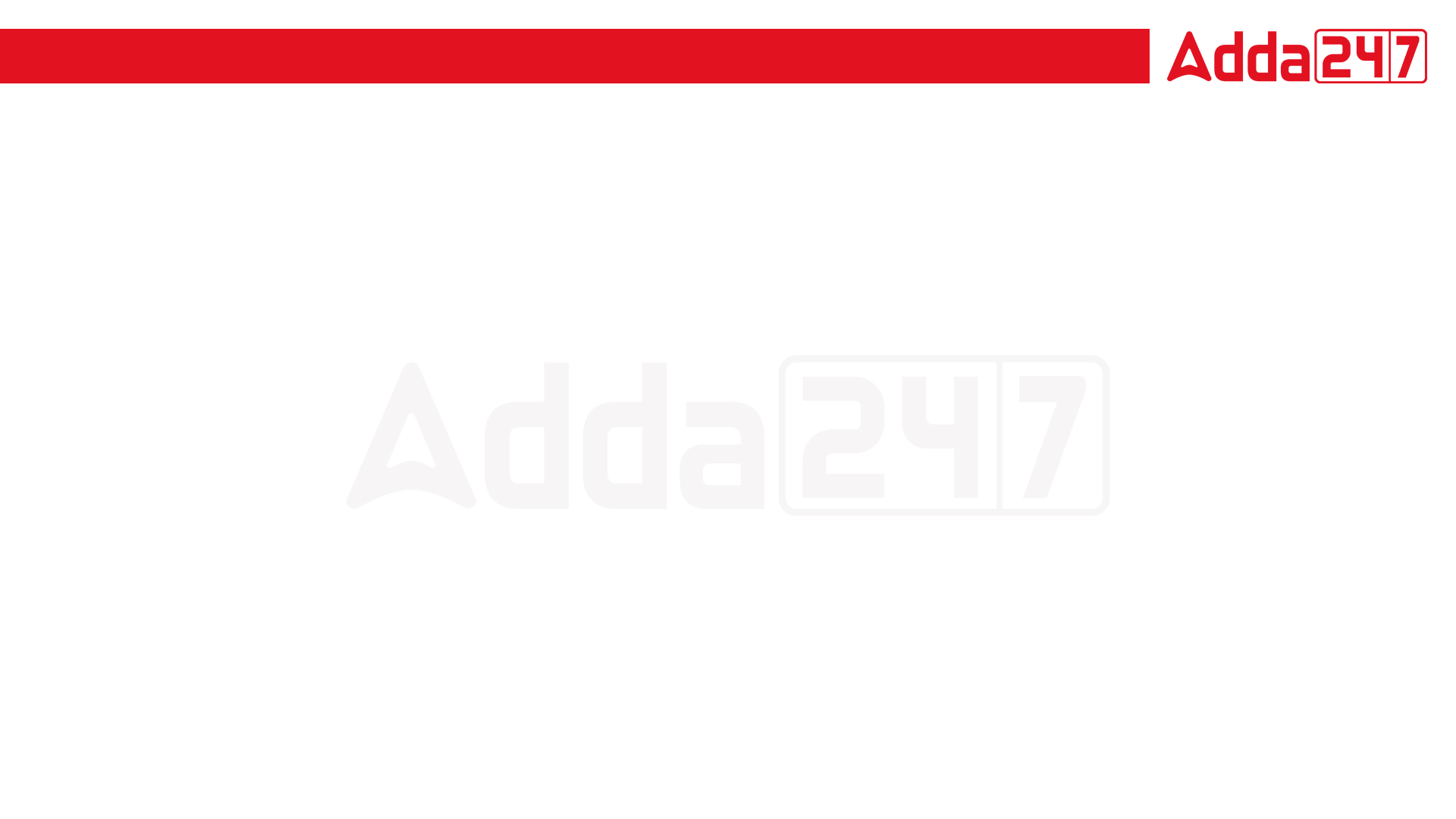 RRB JE & SSC JE 2023 | Reasoning  Classes | By Abhishek Sir
Q.5 Who among P, Q, R, S and T is the tallest? 

P is taller than Q. T is not the tallest. 

R is taller than P. S is not the tallest.


P, Q, R, S और T में से कौन सबसे लंबा है?

P, Q से लंबा है। T सबसे लंबा नहीं है।

R, P से लंबा है। S सबसे लंबा नहीं है।
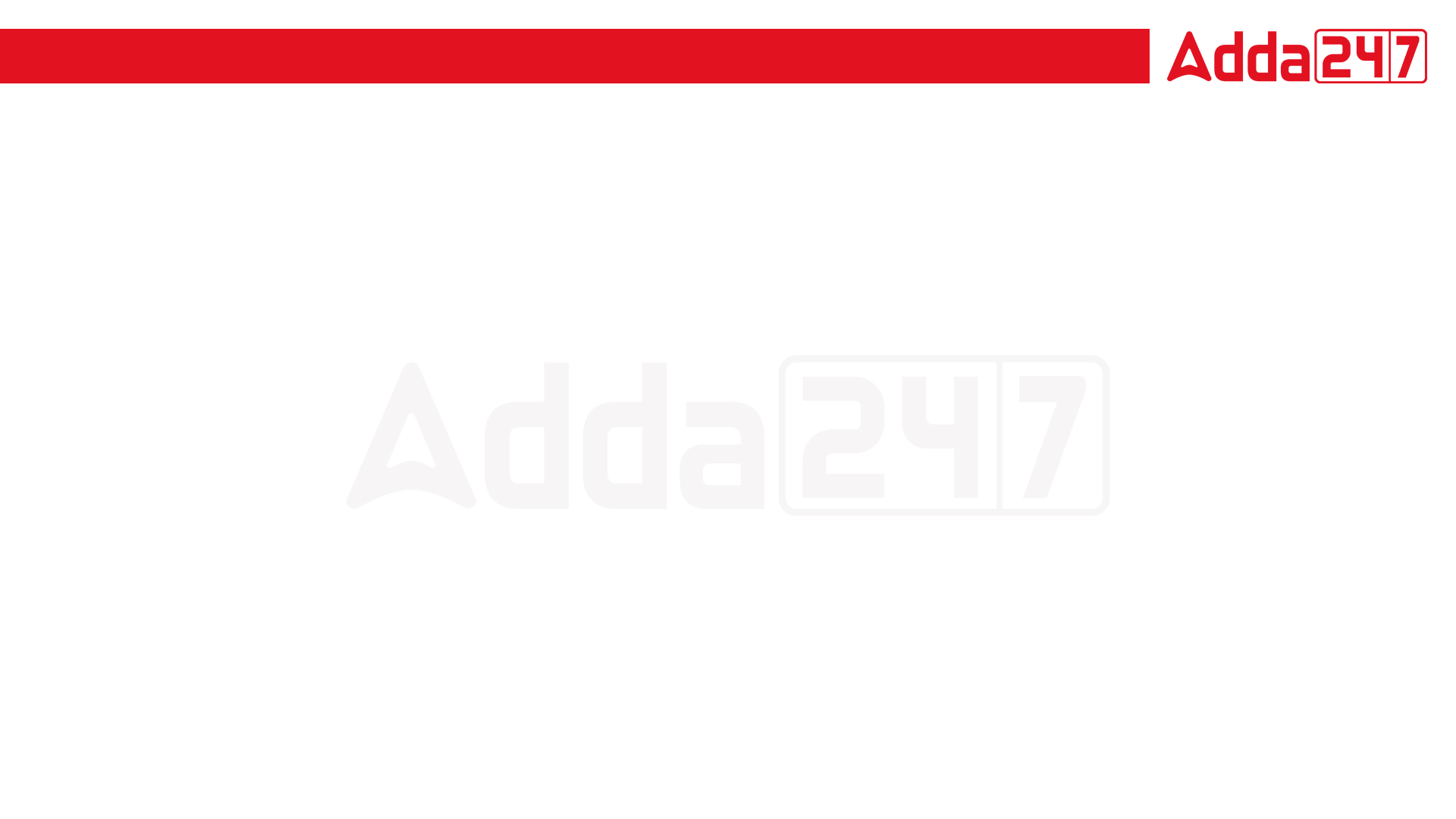 RRB JE & SSC JE 2023 | Reasoning  Classes | By Abhishek Sir
Q.6 In a code language ‘read your book’ is written as ‘927’. Which number stands for ‘book’? 
In the same code language ‘book on shelf’ is coded as ‘738’. 
 In the same code language ‘your book shelf’ is coded as ‘278’





एक कूट भाषा में 'read your book' को '927' लिखा जाता है। कौन सी संख्या 'पुस्तक' के लिए है?
उसी कोड भाषा में 'book on शेल्फ' को '738' के रूप में कोडित किया गया है।
उसी कूट भाषा में 'your Book शेल्फ' को '278' के रूप में कूटबद्ध किया गया है।
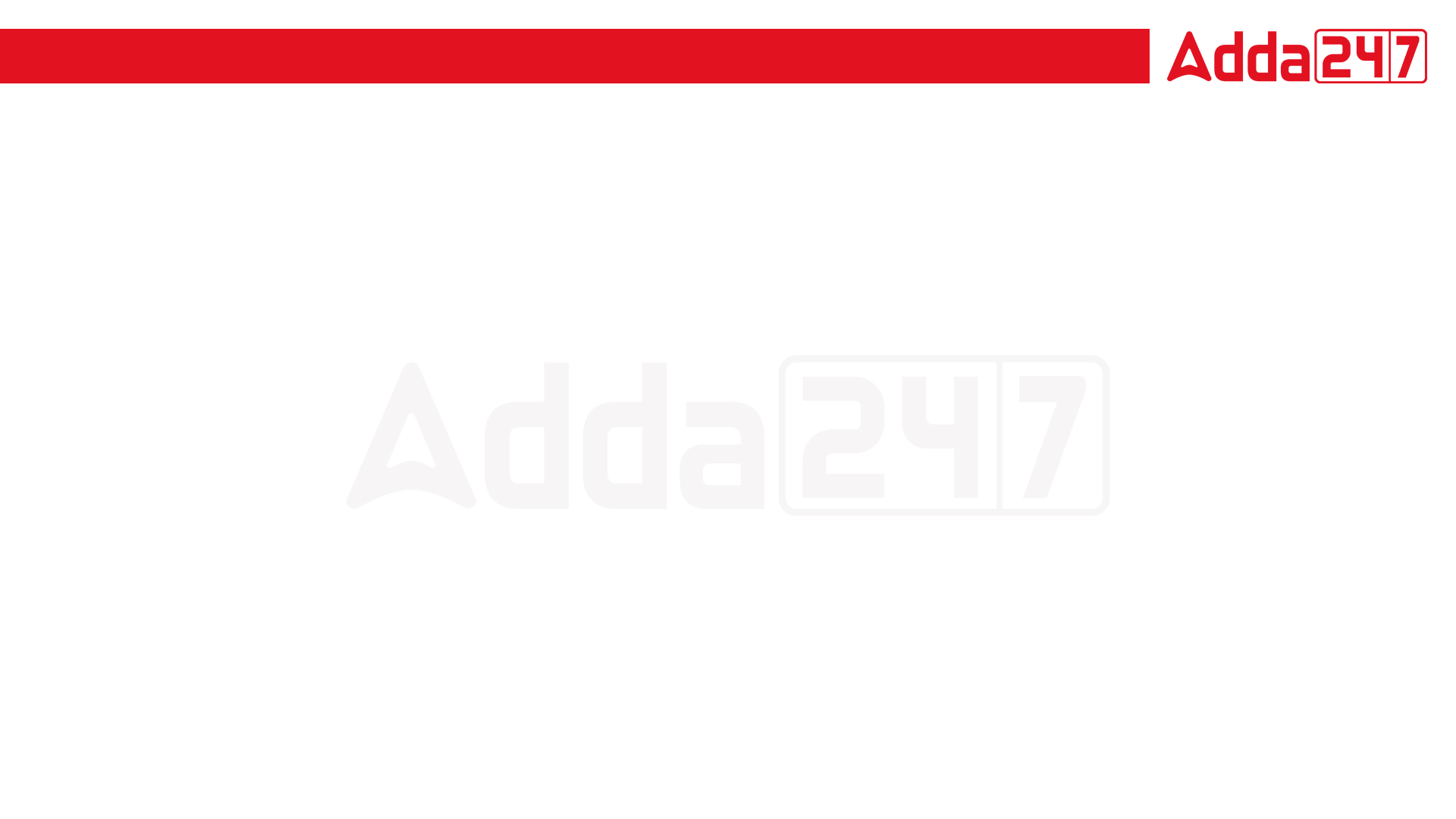 RRB JE & SSC JE 2023 | Reasoning  Classes | By Abhishek Sir
Q.7 What is the code for “Working” in a certain language?Statement I: In a certain language “My computer not working” is coded as “tz jz ez sz” and “ Computer consists CPU and Mouse” is coded as “rz fz mz jz uz”Statement II: In a certain language “ Smart preparation is Best” is coded as “lz dz pz gz” and “Smart working is best” is coded as “pz gz dz sz”
Q.7 एक निश्चित भाषा में “Working” के लिए क्या कोड है? 
कथन I: एक निश्चित भाषा में "मेरा कंप्यूटर काम नहीं कर रहा है" को "tz jz ez sz" के रूप में कोडित किया गया है और "कंप्यूटर में CPU और माउस शामिल हैं" को "rz fz mz jz uz" के रूप में कोडित किया गया है। 
कथन II: एक निश्चित भाषा में "स्मार्ट तैयारी" is Best" को "lz dz pz gz" के रूप में कोडित किया गया है और "Smart Working is best" को "pz gz dz sz" के रूप में कोडित किया गया है।
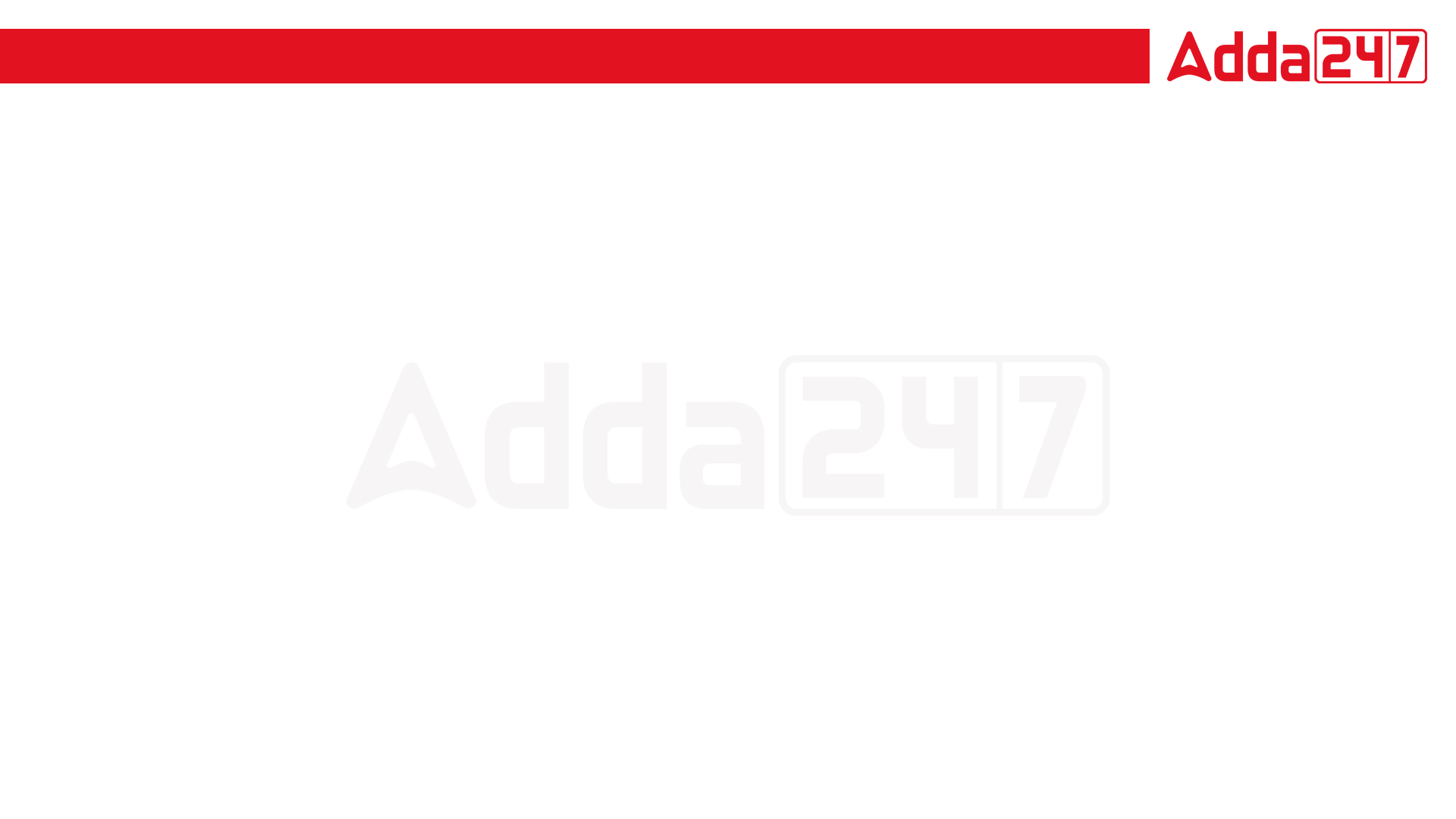 RRB JE & SSC JE 2023 | Reasoning  Classes | By Abhishek Sir
Q.8 How is V related to R? 

R is the daughter of G. G and S are children of K. V is husband  of K. 
ii. M is married of G. M is mother of R. V is father of G.


V, R से किस प्रकार संबंधित है?

R, G की पुत्री है। G और S, K की संतान हैं। V, K का पति है।
 M, G से विवाहित है। M, R की माता है। V, G का पिता है।
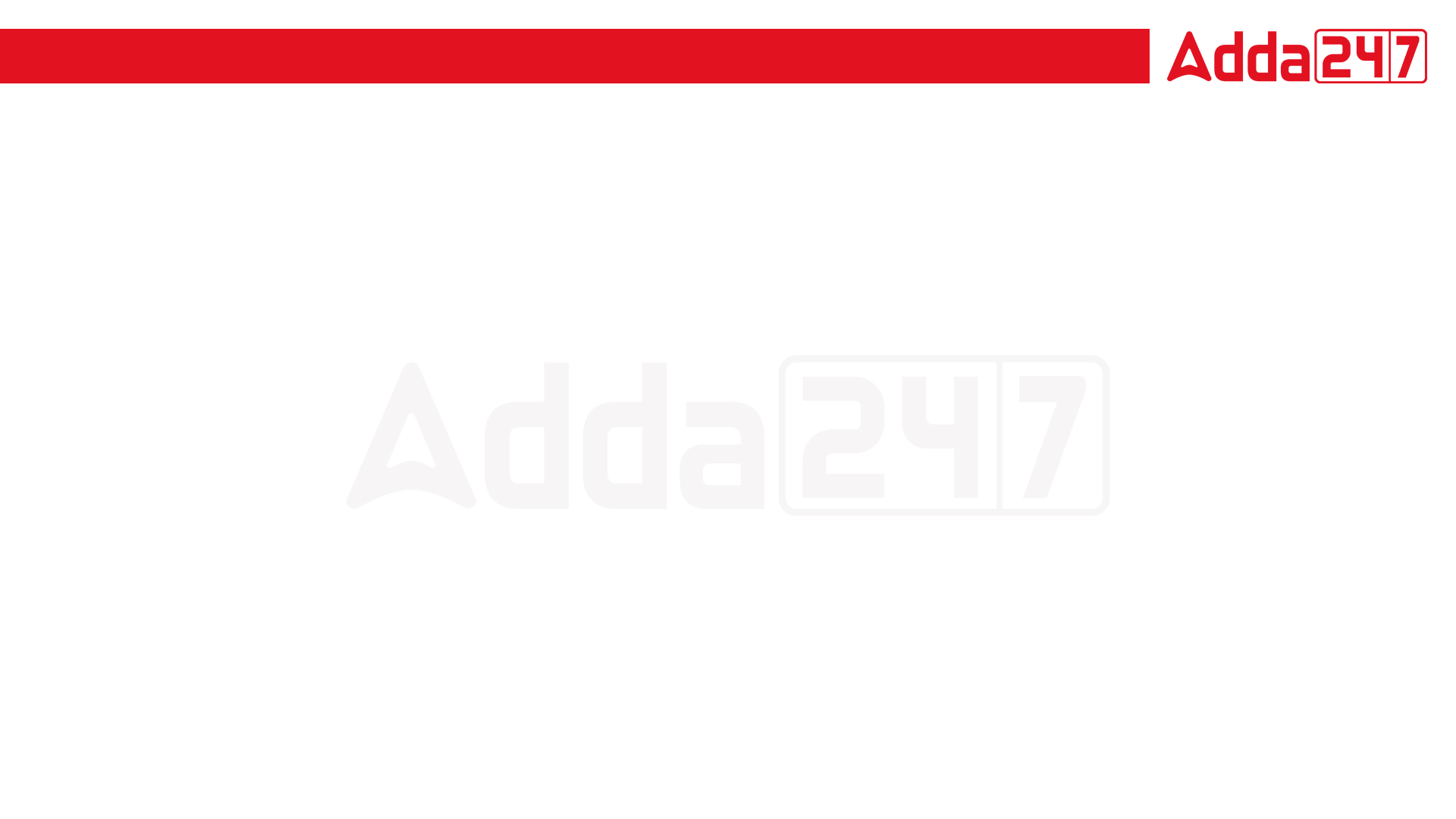 RRB JE & SSC JE 2023 | Reasoning  Classes | By Abhishek Sir
Q.9 There are five students Veta, Viji, Veer, Viki and Vinu in a class. Who scored the second lowest marks? Statement I: Veta got the same marks as Viji. Veer got lower marks than exactly two of them. Viki is not the highest or lowest scorer and didn’t get the same marks as any of them. Statement II: Veta and Viji are the only ones who got the same marks. Viki scored more than either Veer or Vinu. Only two of them scored more than Veer.
एक कक्षा में पांच छात्र वेता, विजी, वीर, विकी और विनू हैं। दूसरे सबसे कम अंक किसने प्राप्त किए? 
कथन I: वेता को विजी के समान अंक प्राप्त हुए। वीर ने उनमें से ठीक दो से कम अंक प्राप्त किए। विकी उच्चतम या निम्नतम स्कोरर नहीं है और उनमें से किसी के समान अंक प्राप्त नहीं किए हैं। 
कथन II: केवल वेता और विजी ही हैं जिन्हें समान अंक प्राप्त हुए हैं। विकी ने वीर या विनू से अधिक अंक प्राप्त किए। उनमें से केवल दो ने वीर से अधिक अंक प्राप्त किए।
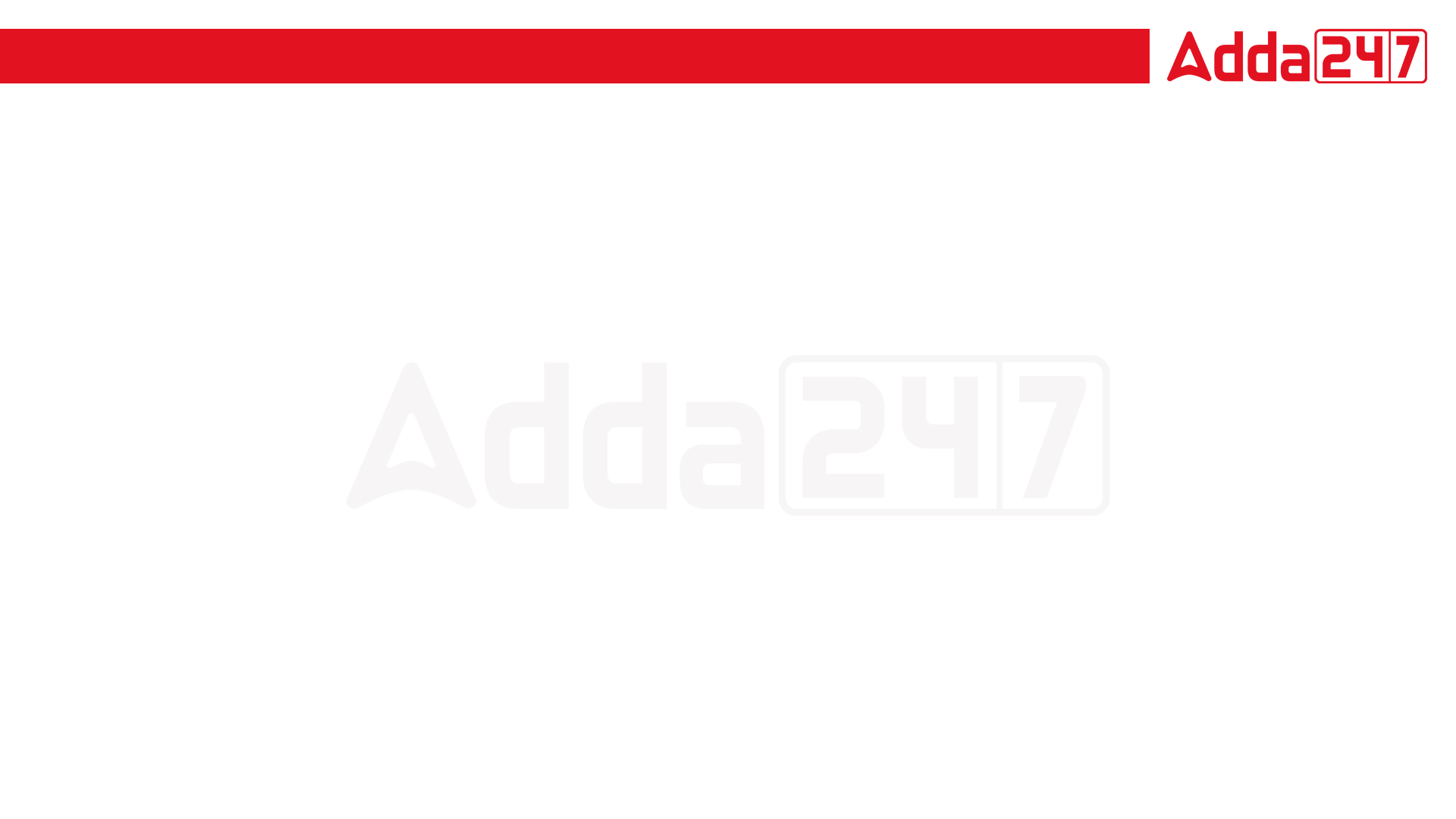 RRB JE & SSC JE 2023 | Reasoning  Classes | By Abhishek Sir
Q.10 What is the present position of D?
 I. D moves 4 km to the north and turns left. Then he moves 5 km. 
II. D travels  a total of 20 km, in the east. He takes 11 km to his right.




D की वर्तमान स्थिति क्या है?
I. D उत्तर की ओर 4 किमी चलता है और बाएं मुड़ता है। फिर वह 5 किमी चलता है।
II. D पूर्व में कुल 20 किमी की यात्रा करता है। वह अपने दायीं ओर 11 किमी चलता है